실력 
다지기
중학 영어 1-2
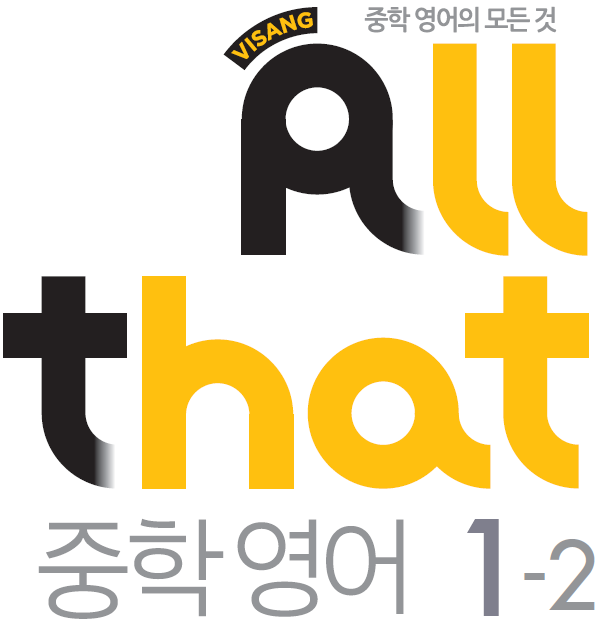 Lesson 01
to부정사와 동명사
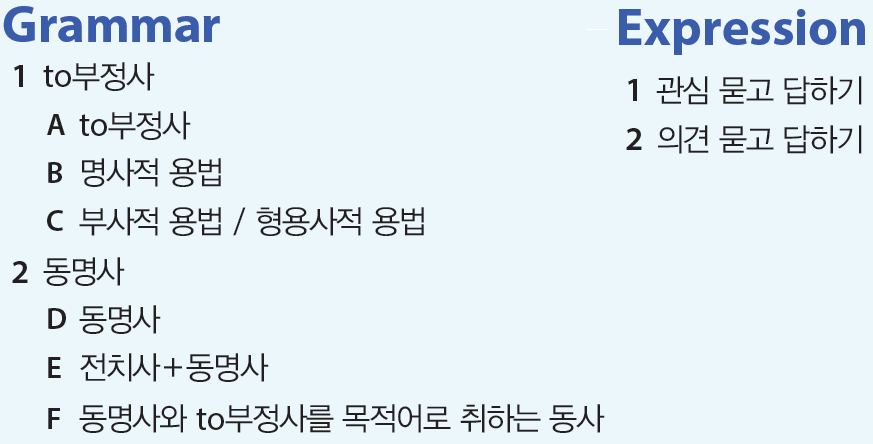 1. to부정사
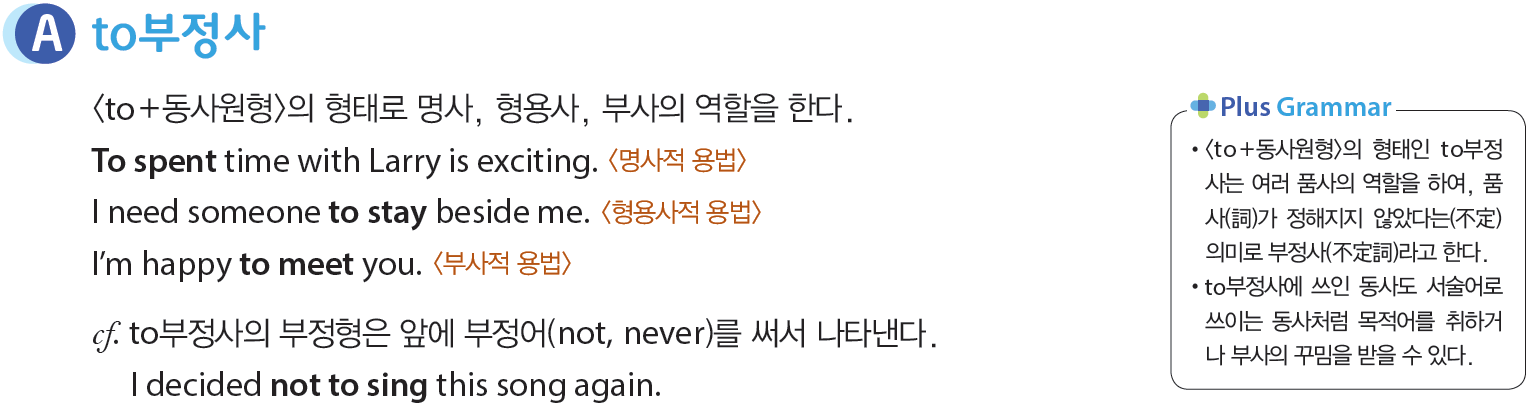 1. to부정사
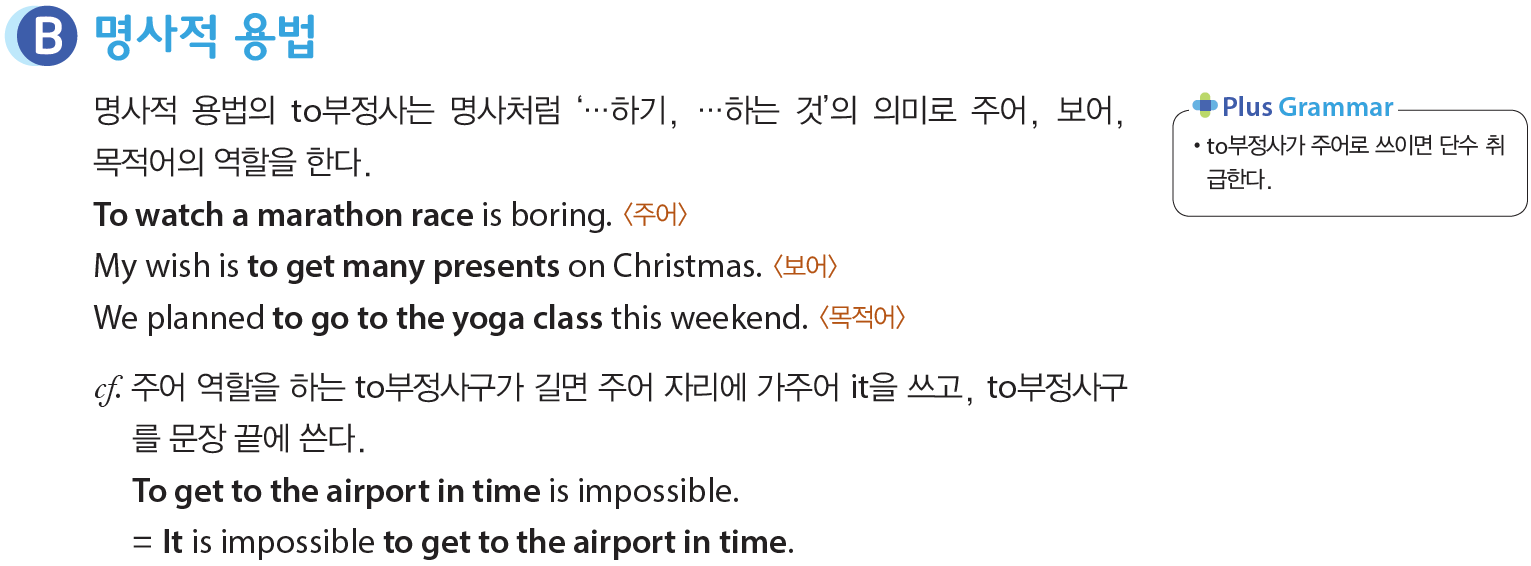 1. to부정사
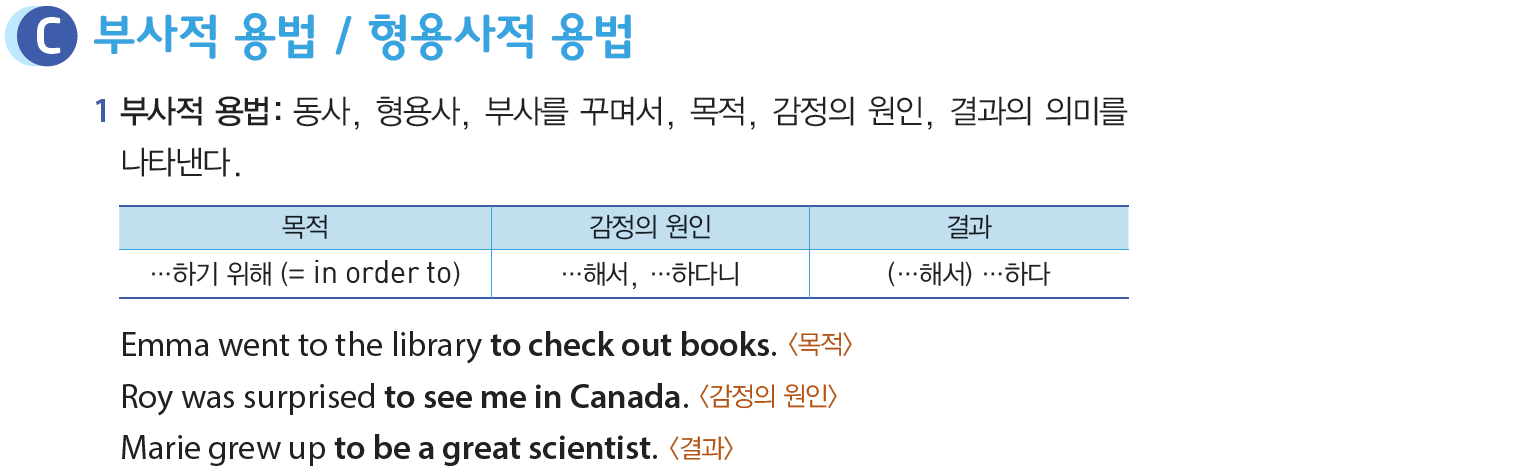 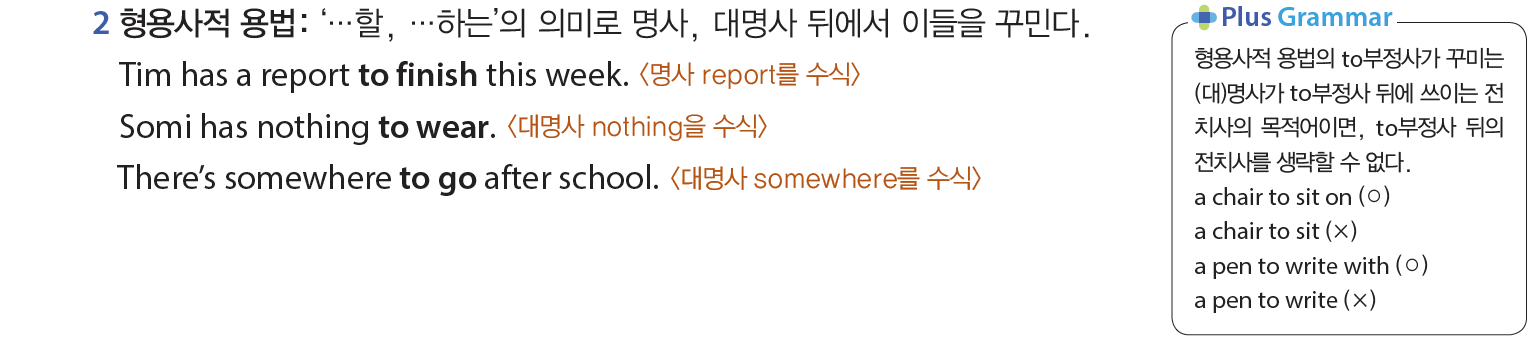 1. 동명사
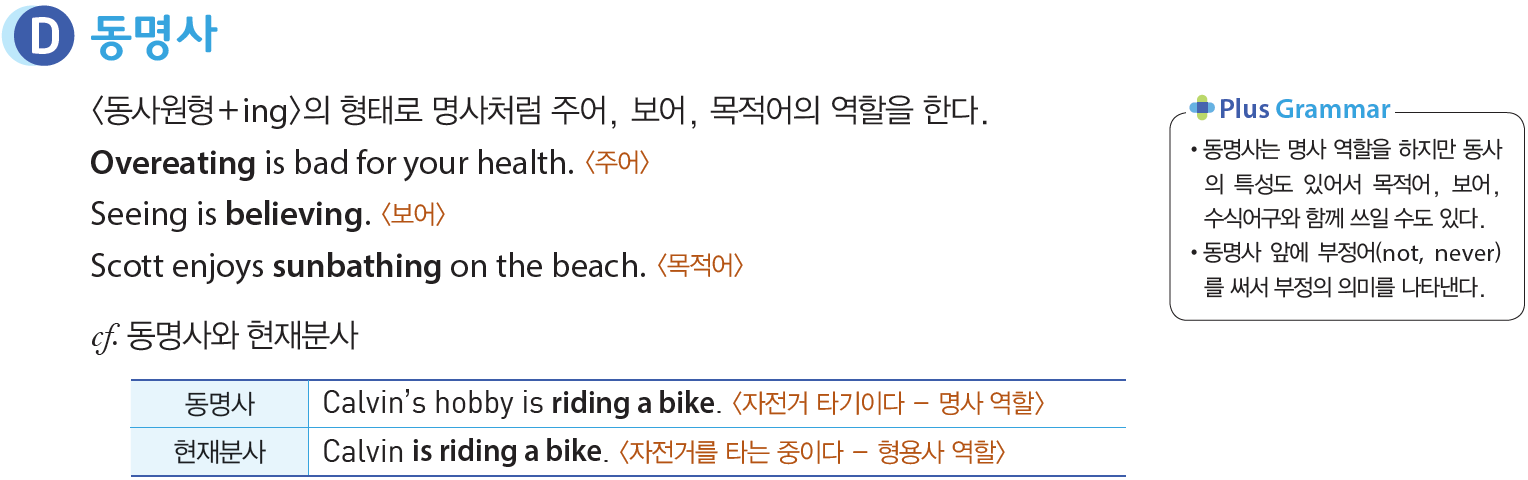 1. 동명사
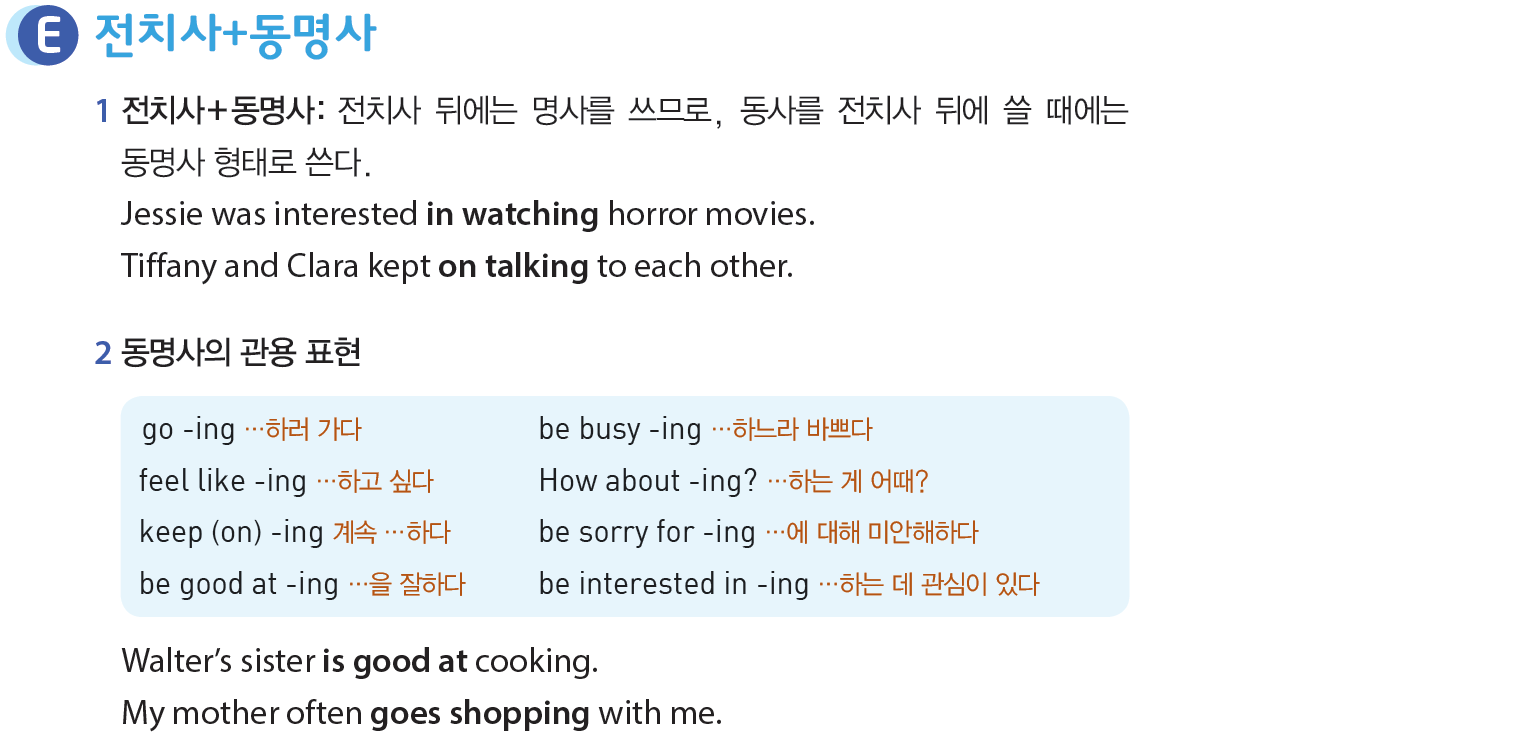 1. 동명사
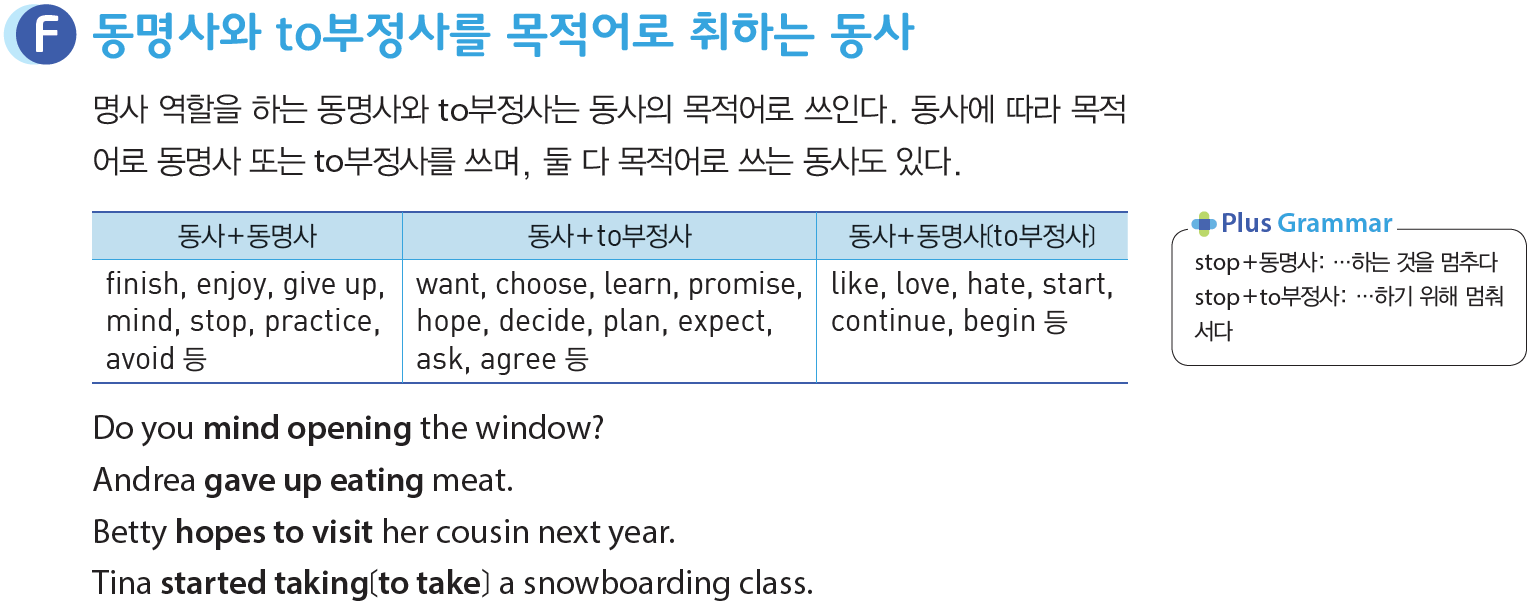 Reading
1~2 번
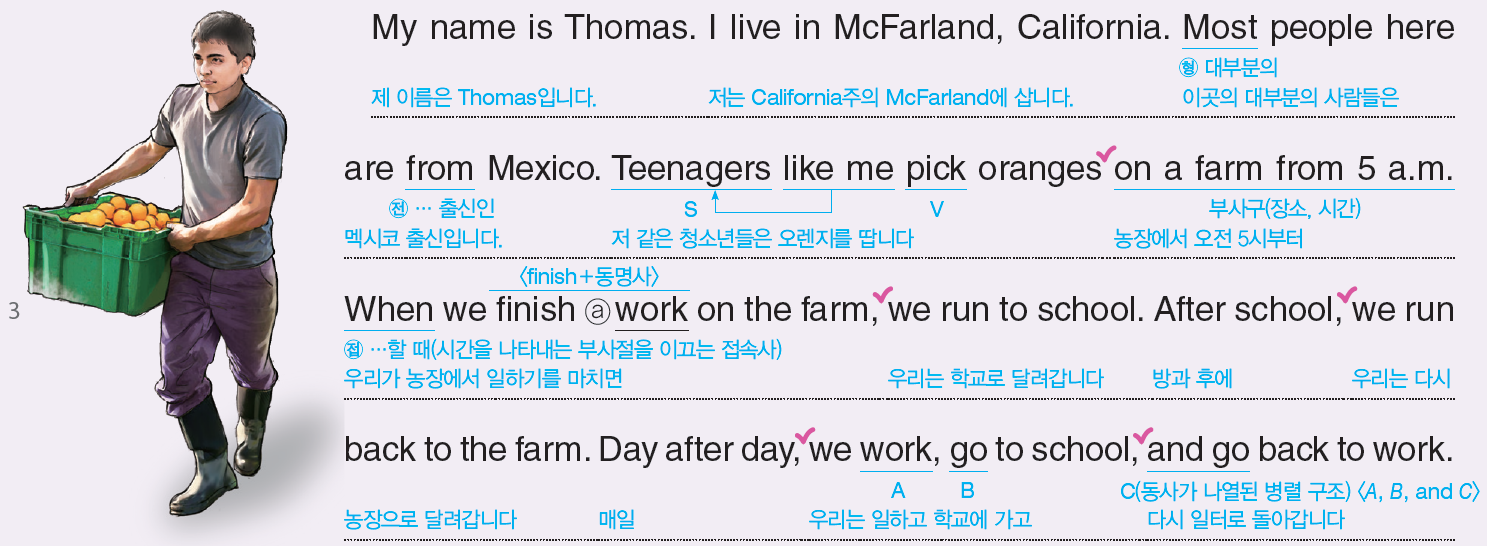 Reading
1~2 번
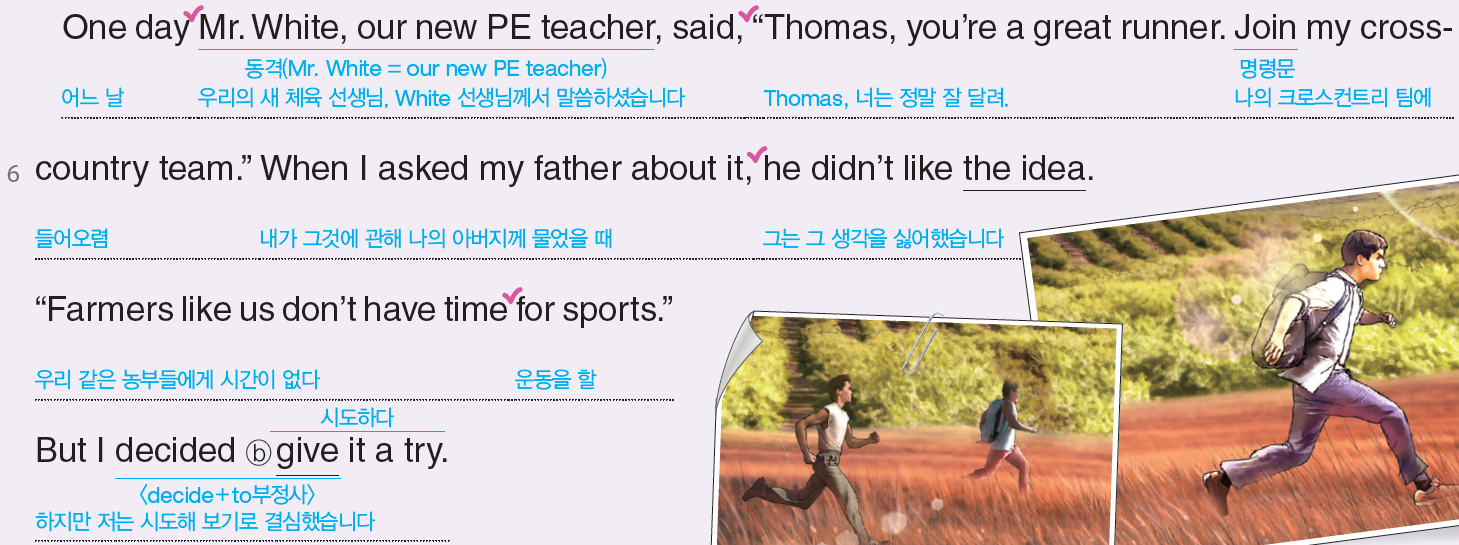 Reading
1-2 번
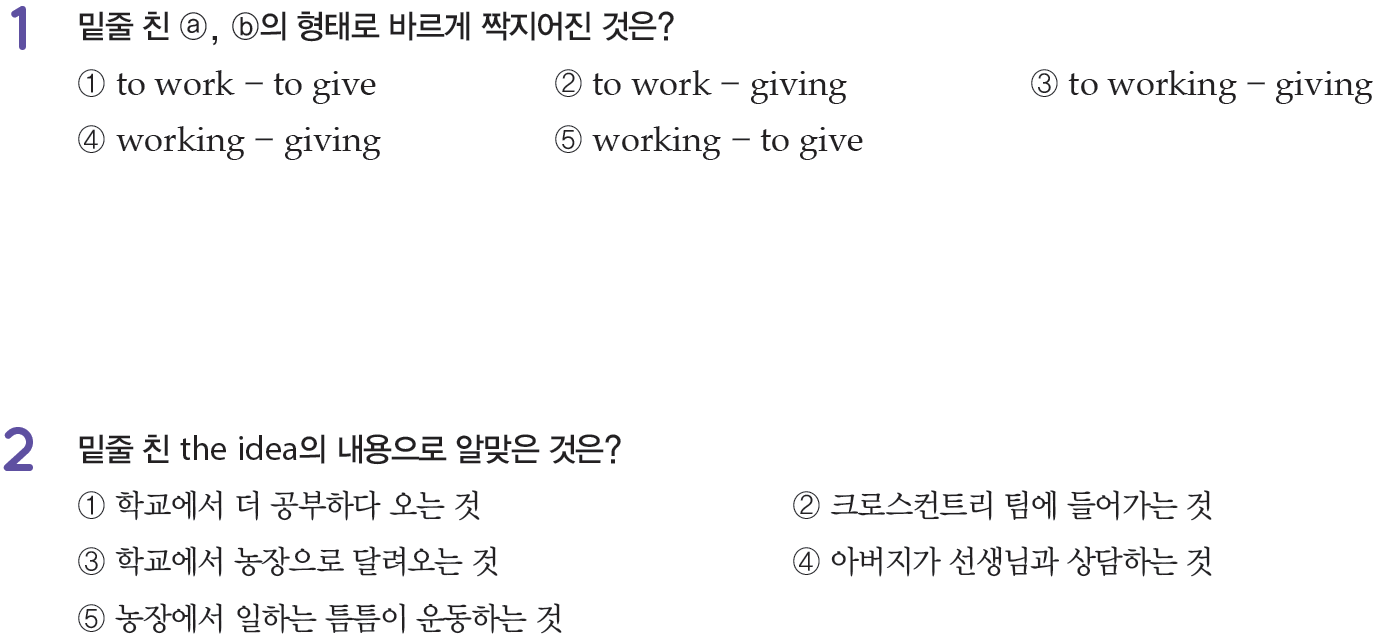 Reading
3 번
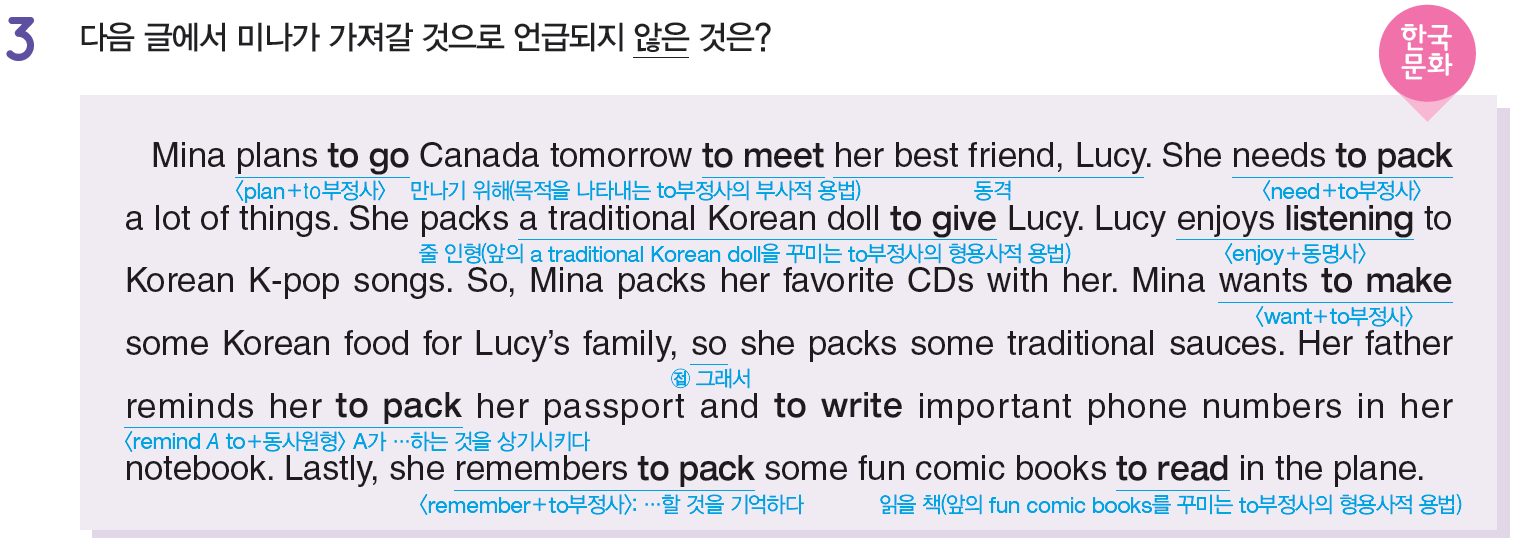 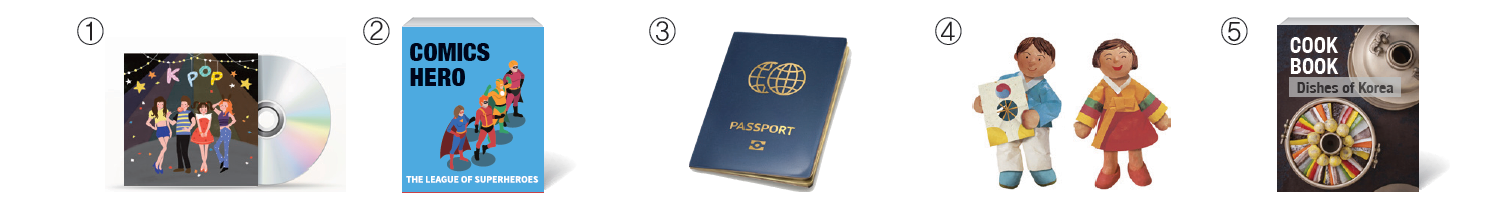 Reading
4 번
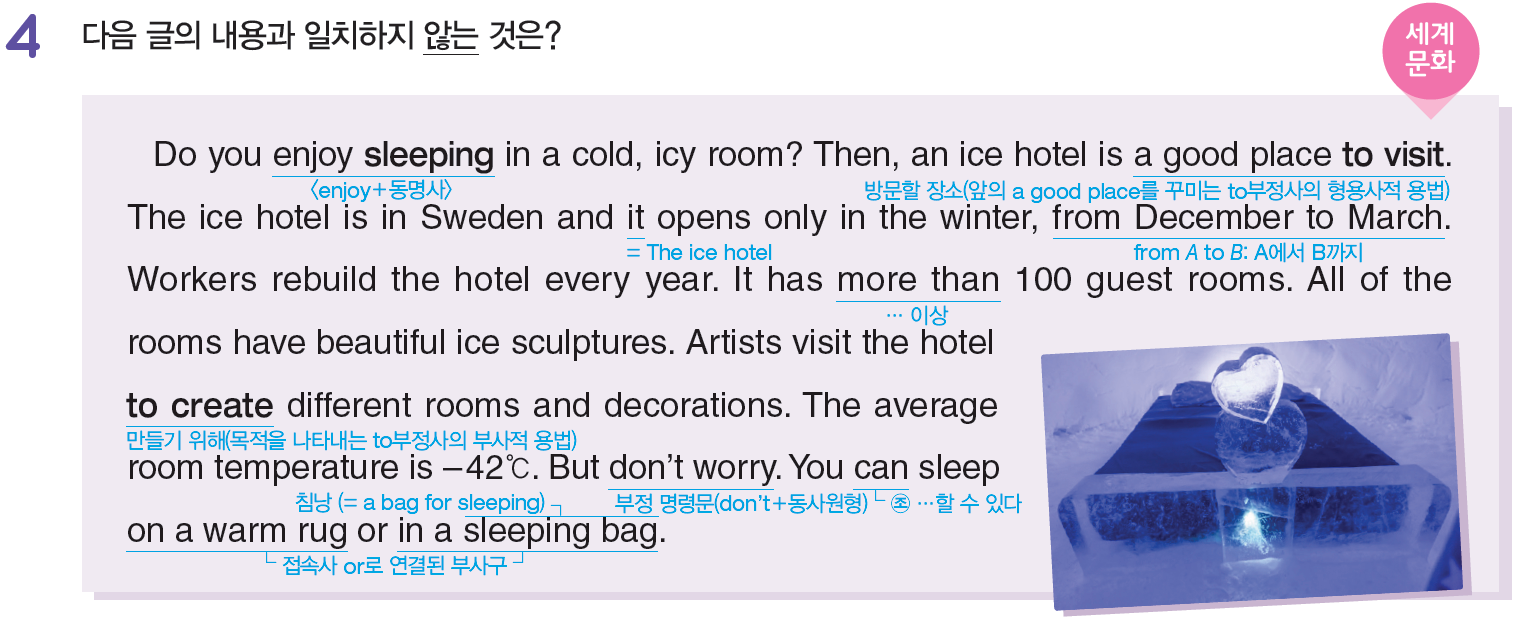 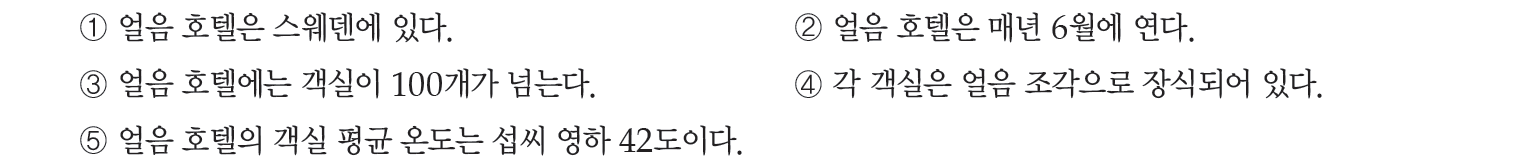 Expression
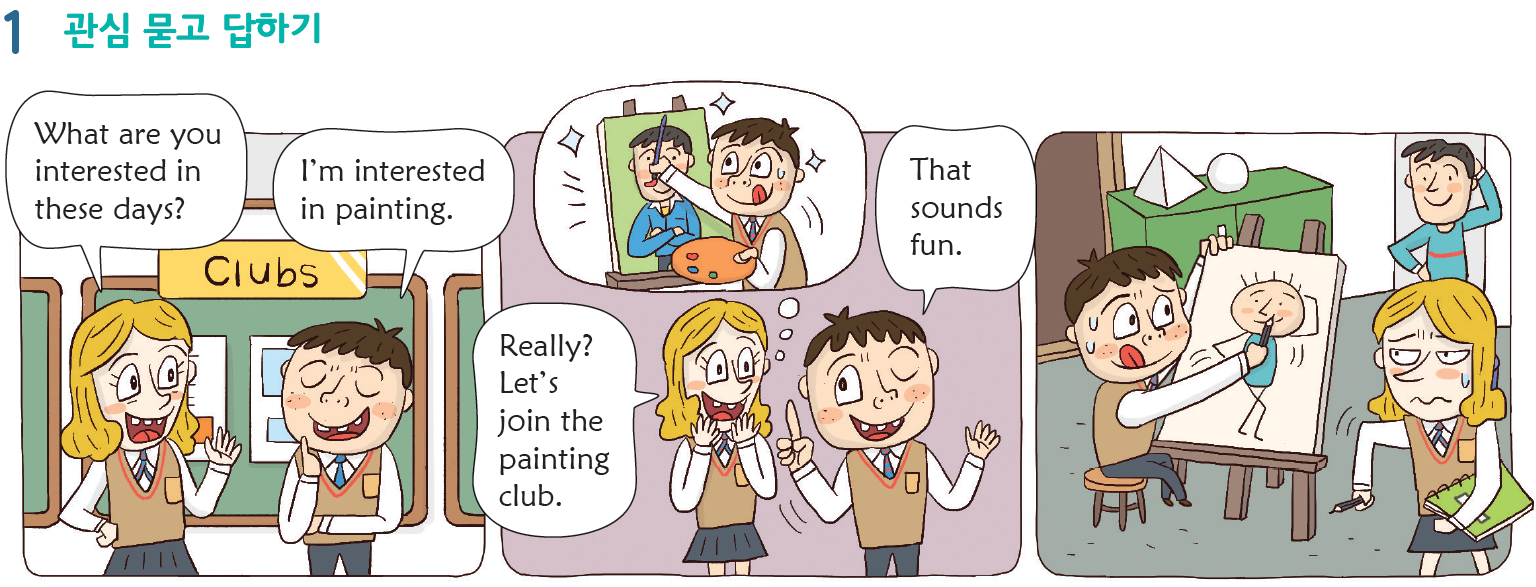 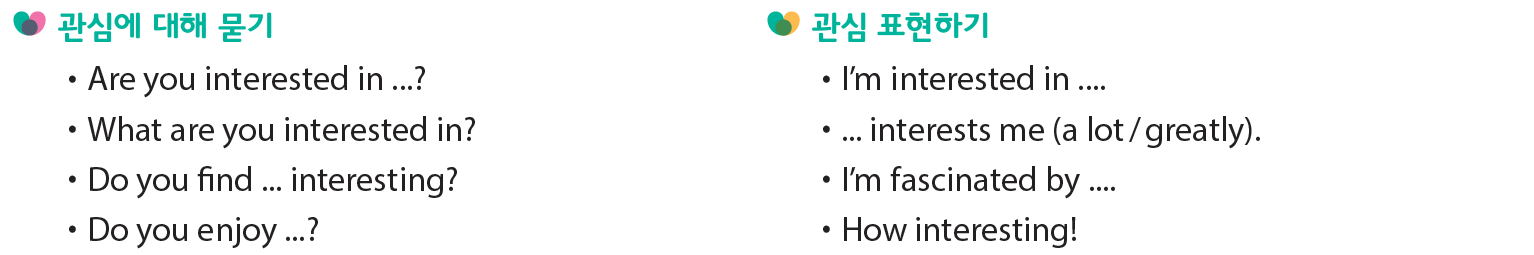 Expression
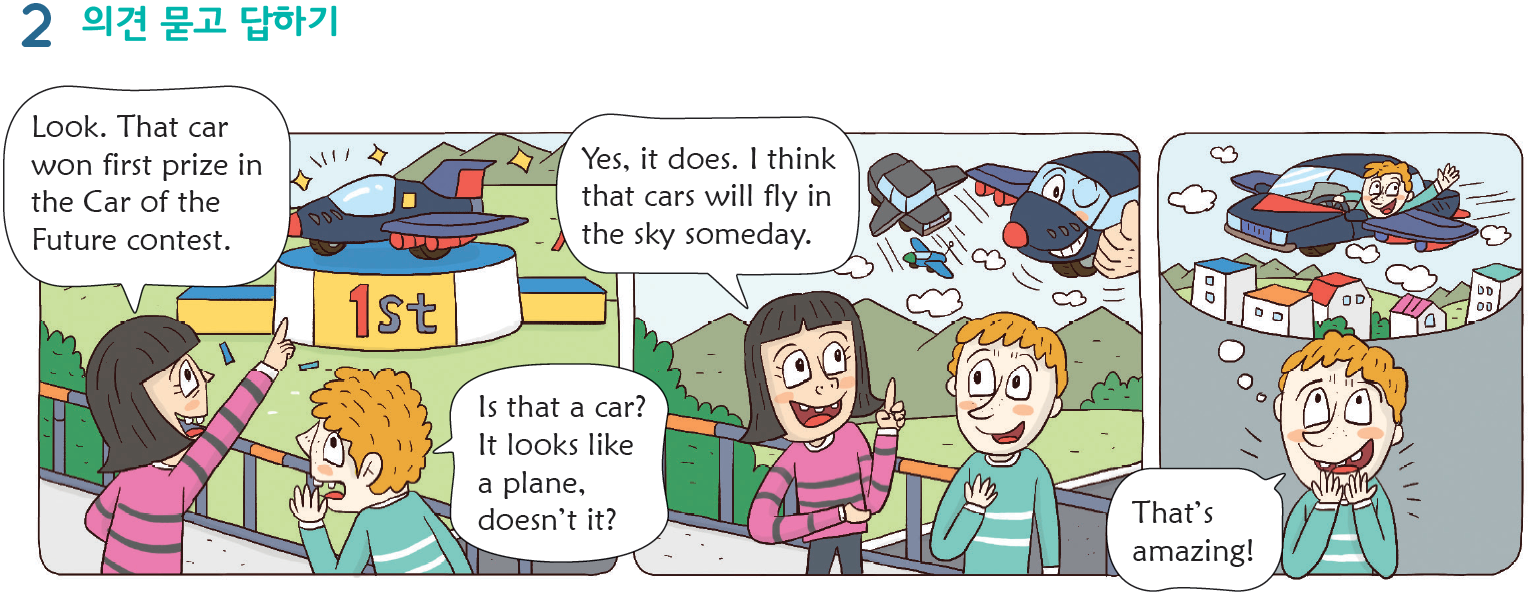 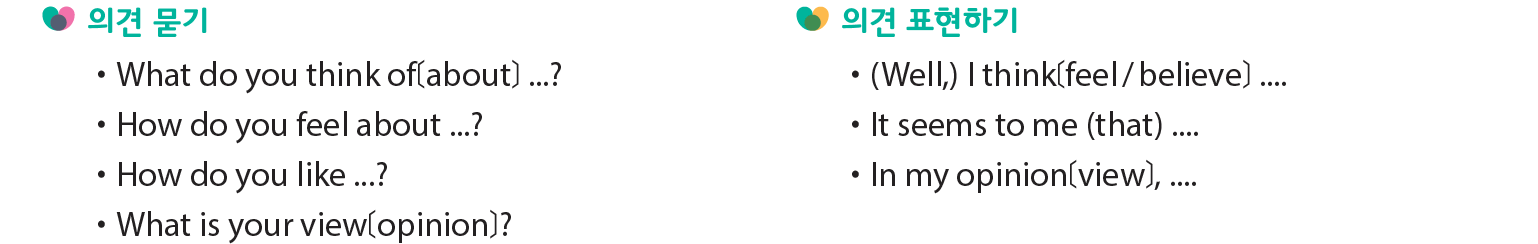